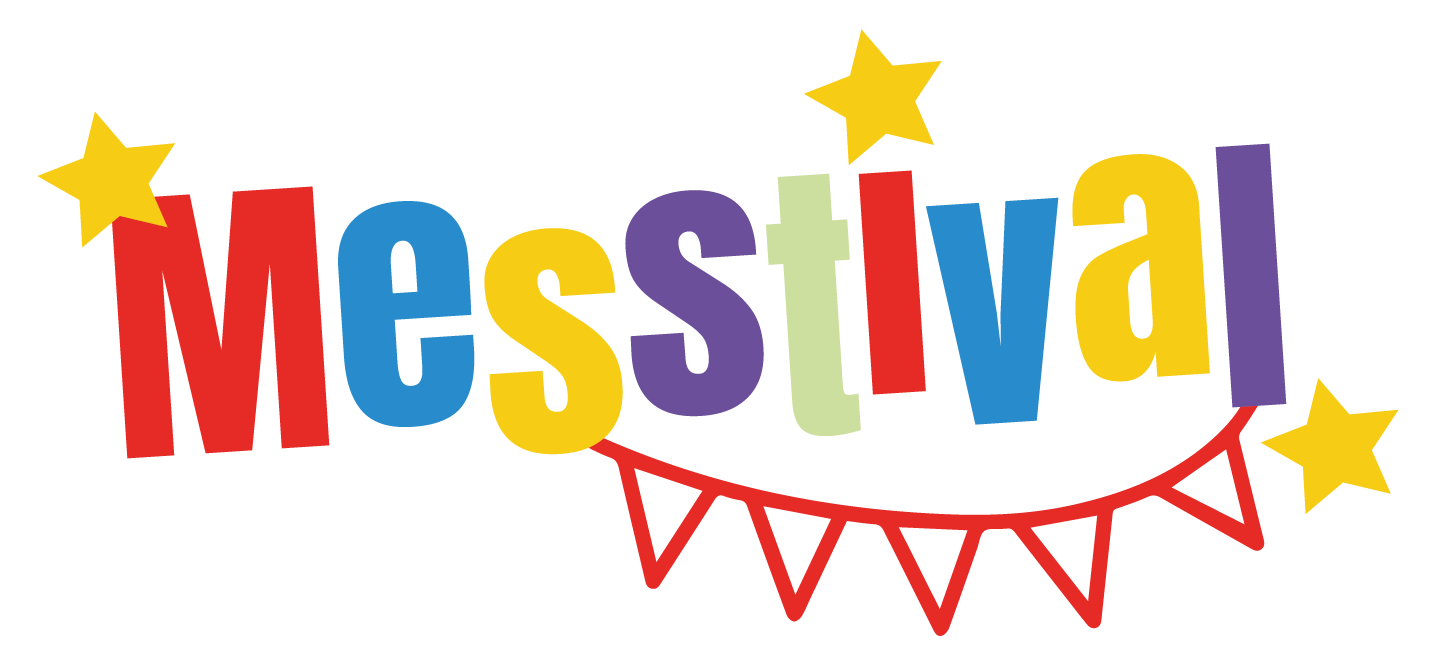 Messy Church® is a registered trade mark of The Bible Reading Fellowship, a Registered Charity (233280)
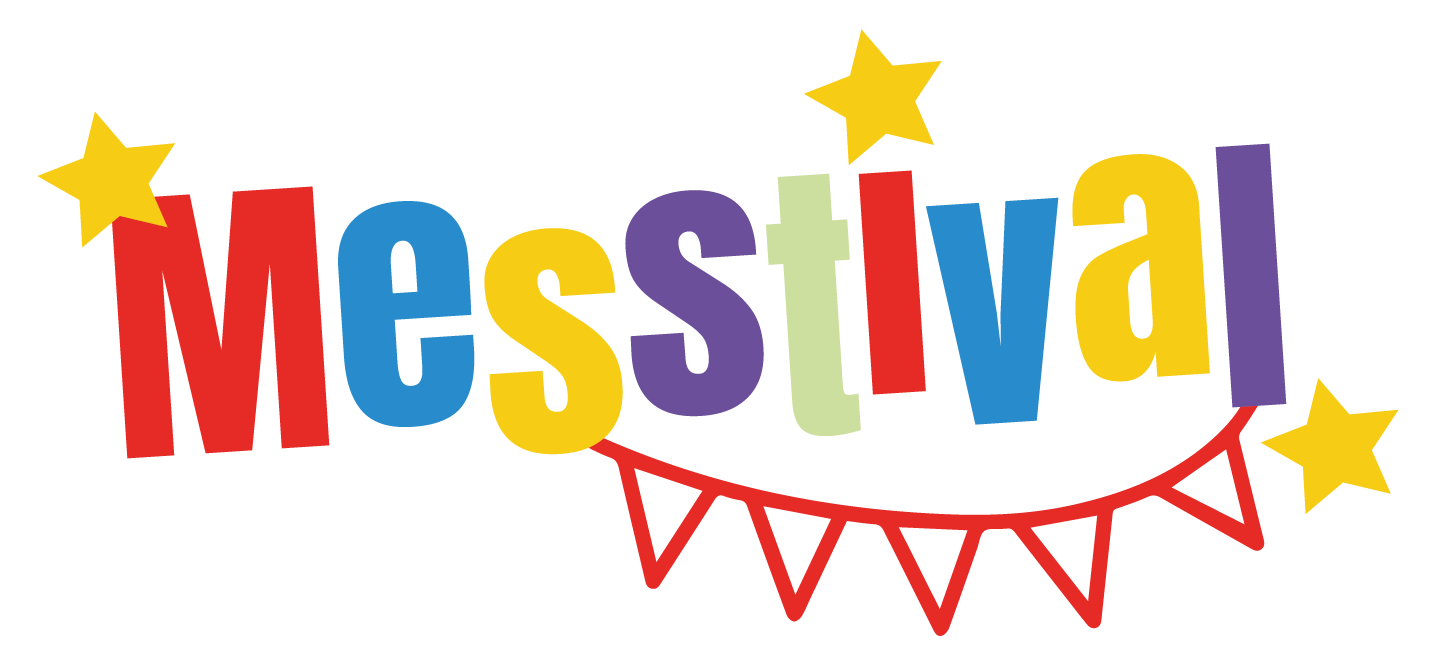 Minecraft in Messy Church
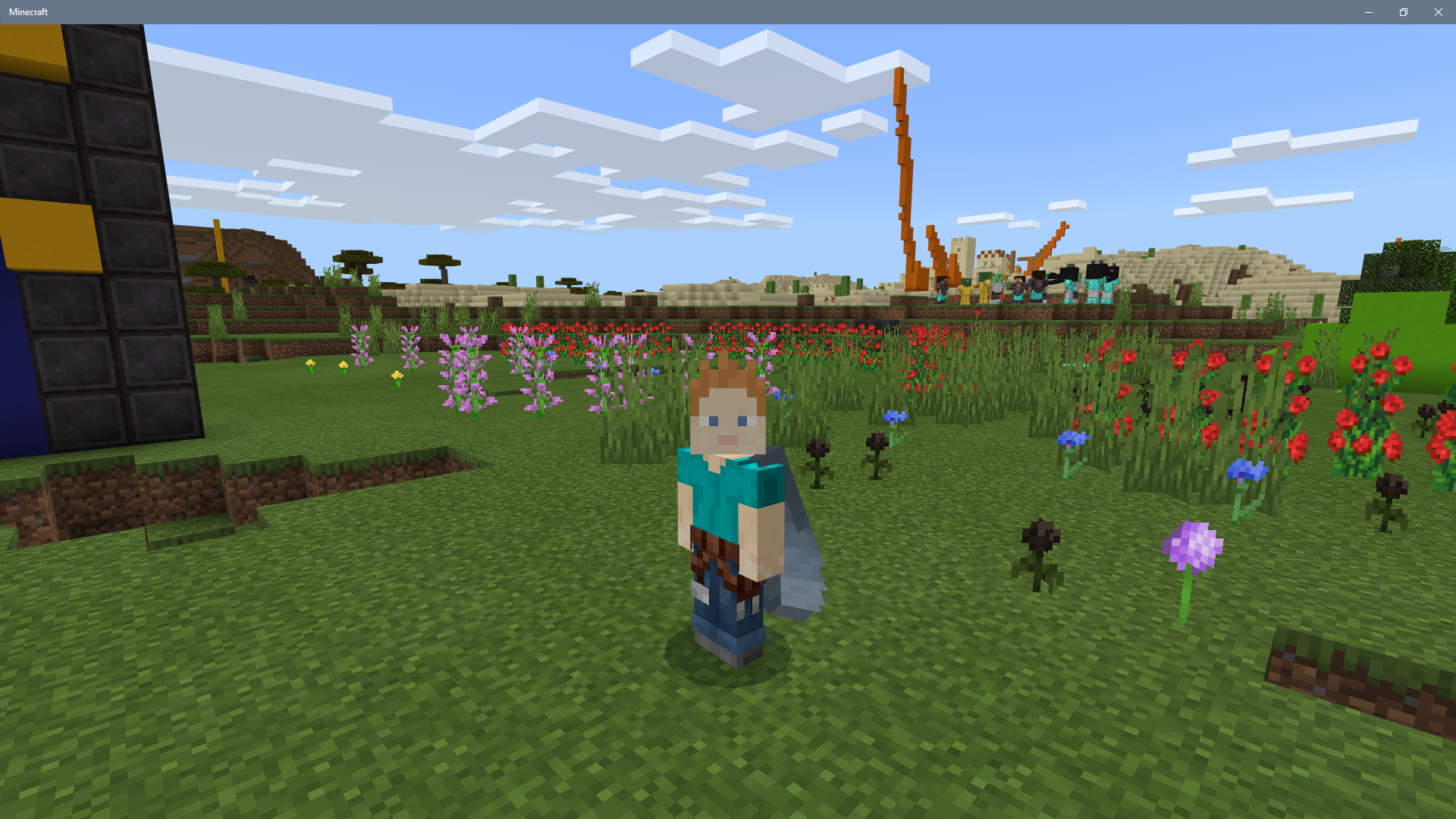 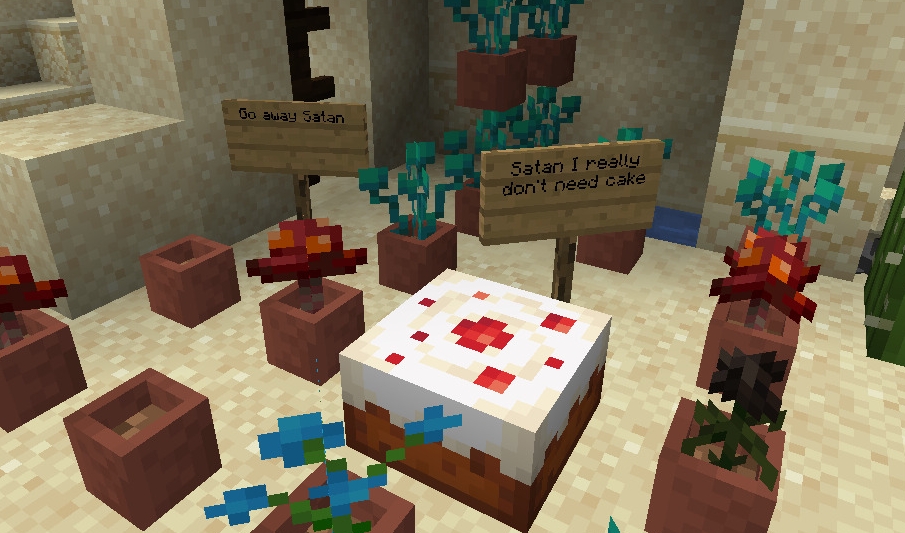 Please take our Poll!
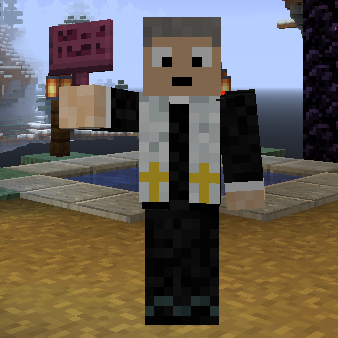 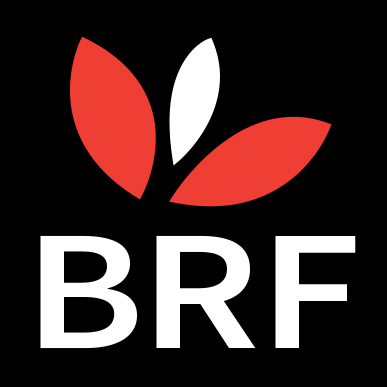 Jo’s Story
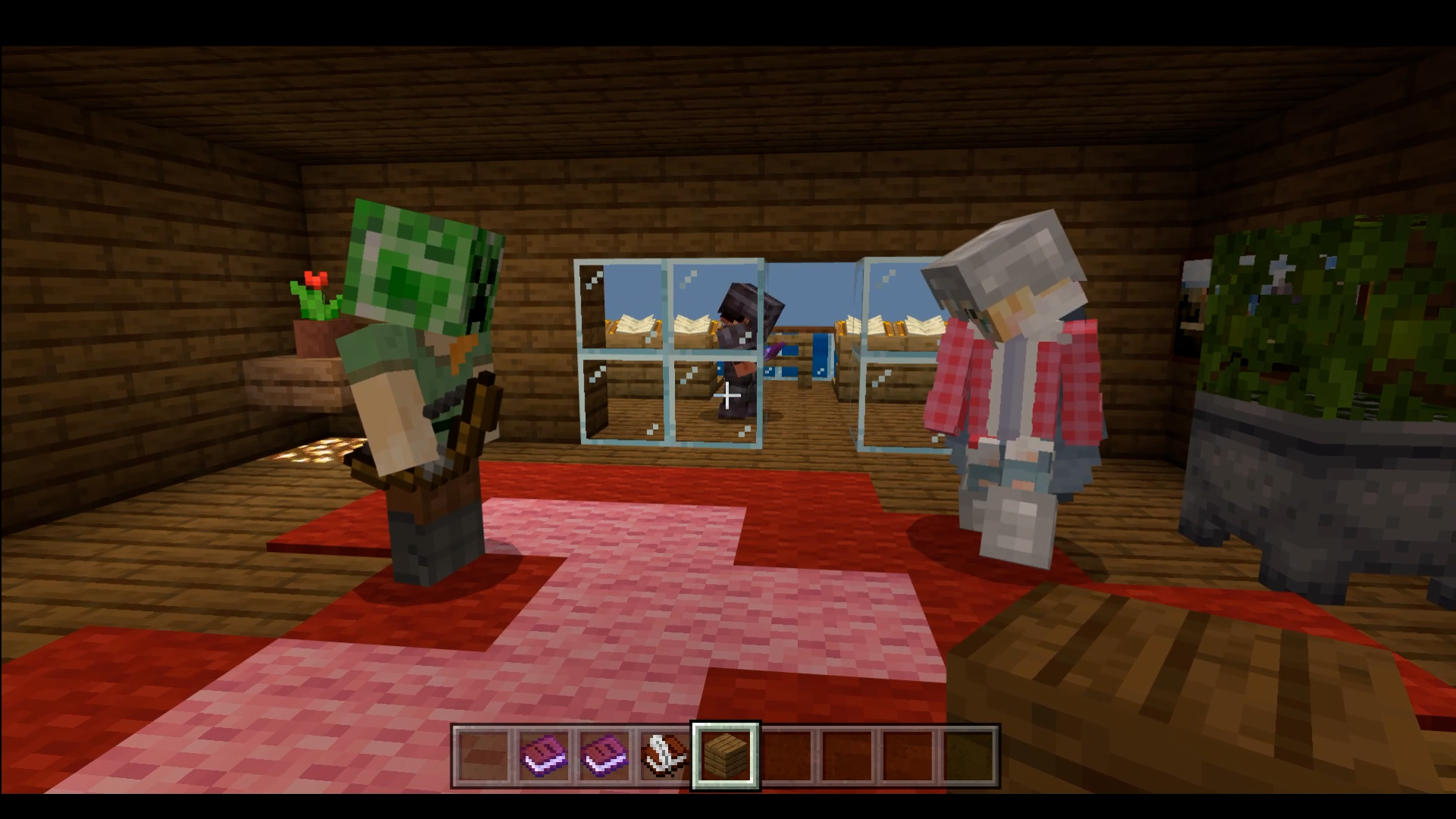 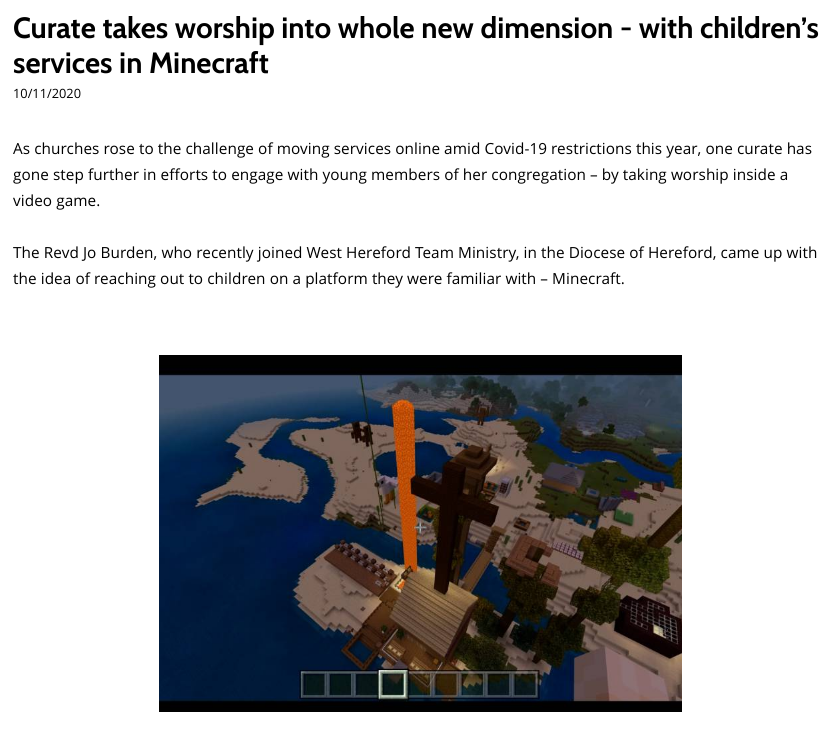 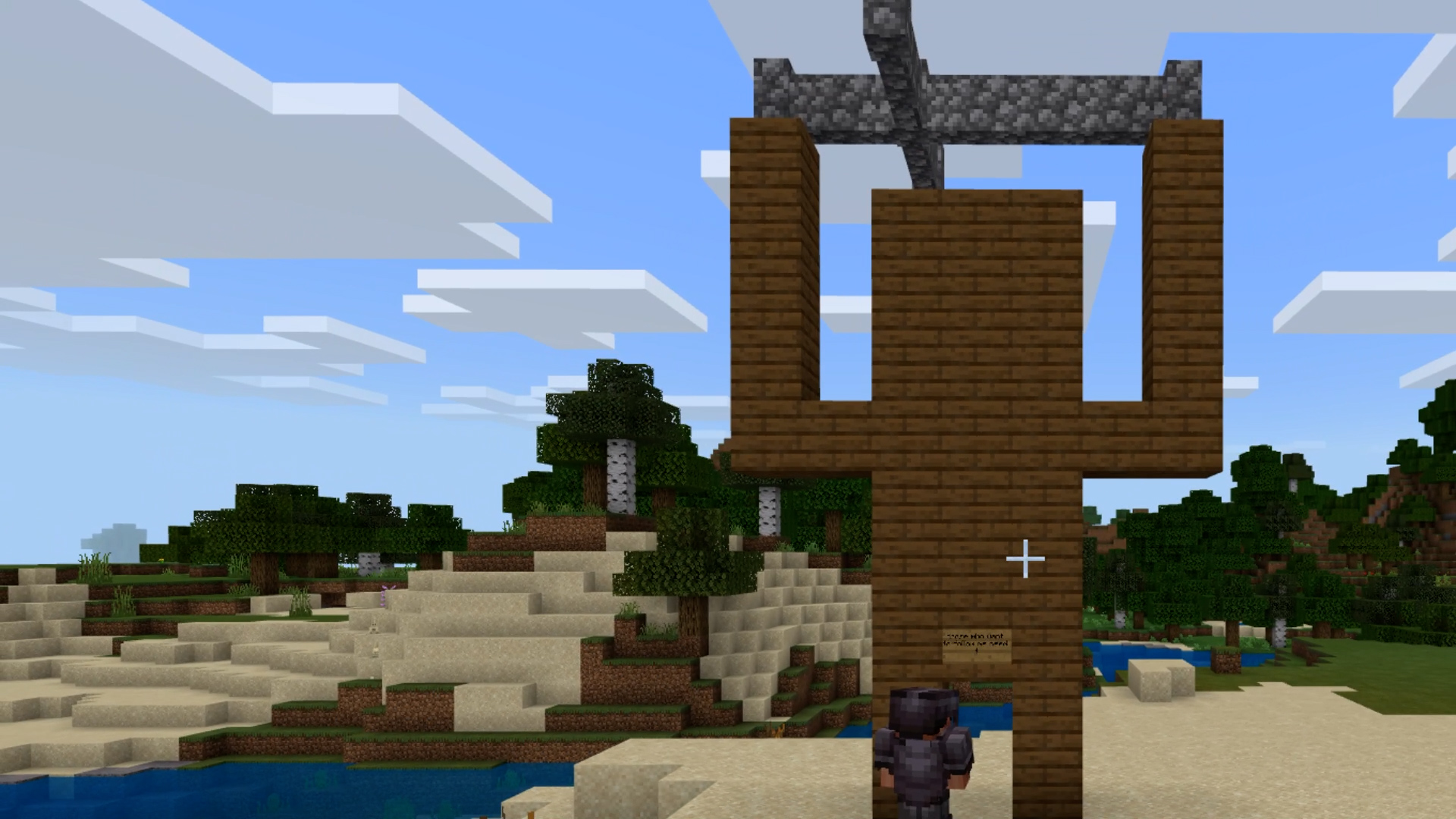 Kev’s story
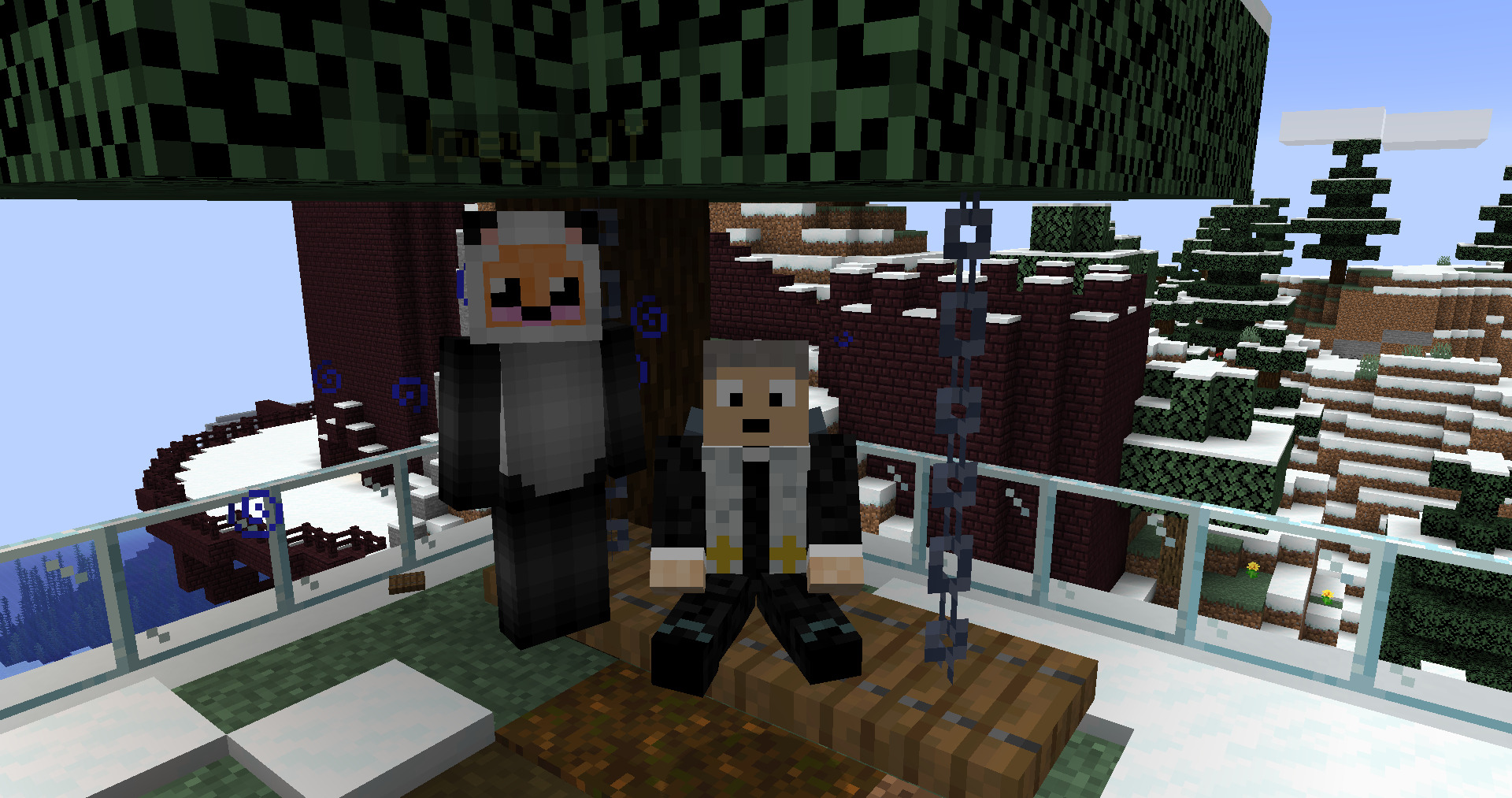 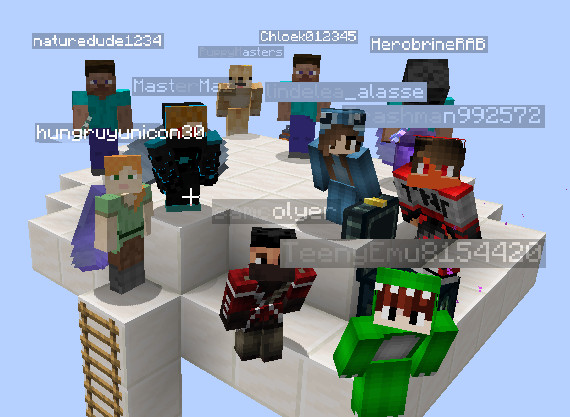 The Mediumof Minecraft
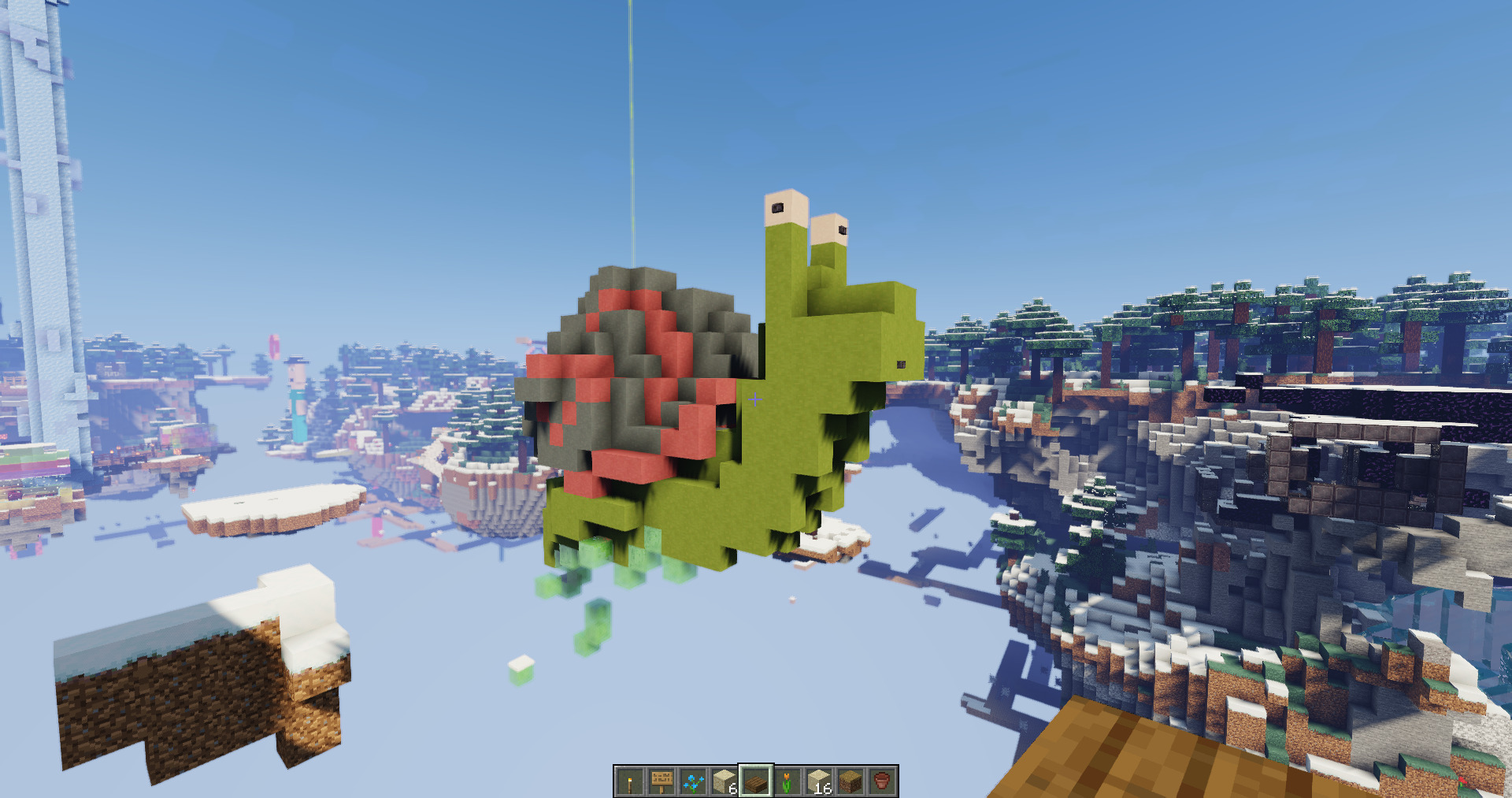 What is possible to do in Minecraft?

What’s not?
Possibilities
Exploring Bible Stories from the inside
Building, Re-imagining, Enacting
Wondering and Pondering
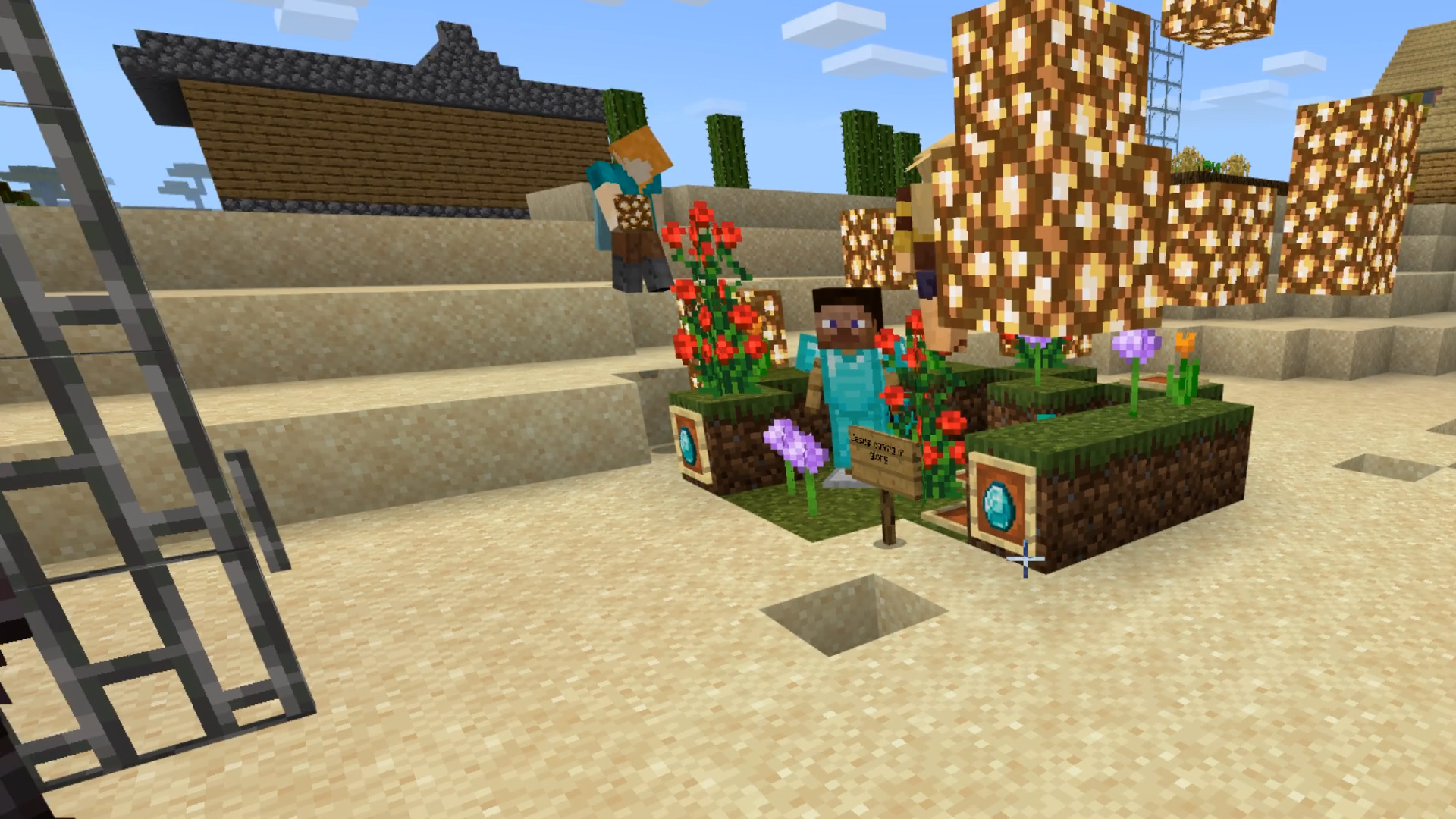 Prayer Station Activities
Thank you flowers
Abraham – Stars wall – praying for people
Confessions with TNT / Void
Dance worship
Anything you use a post-it for can be done with a sign!
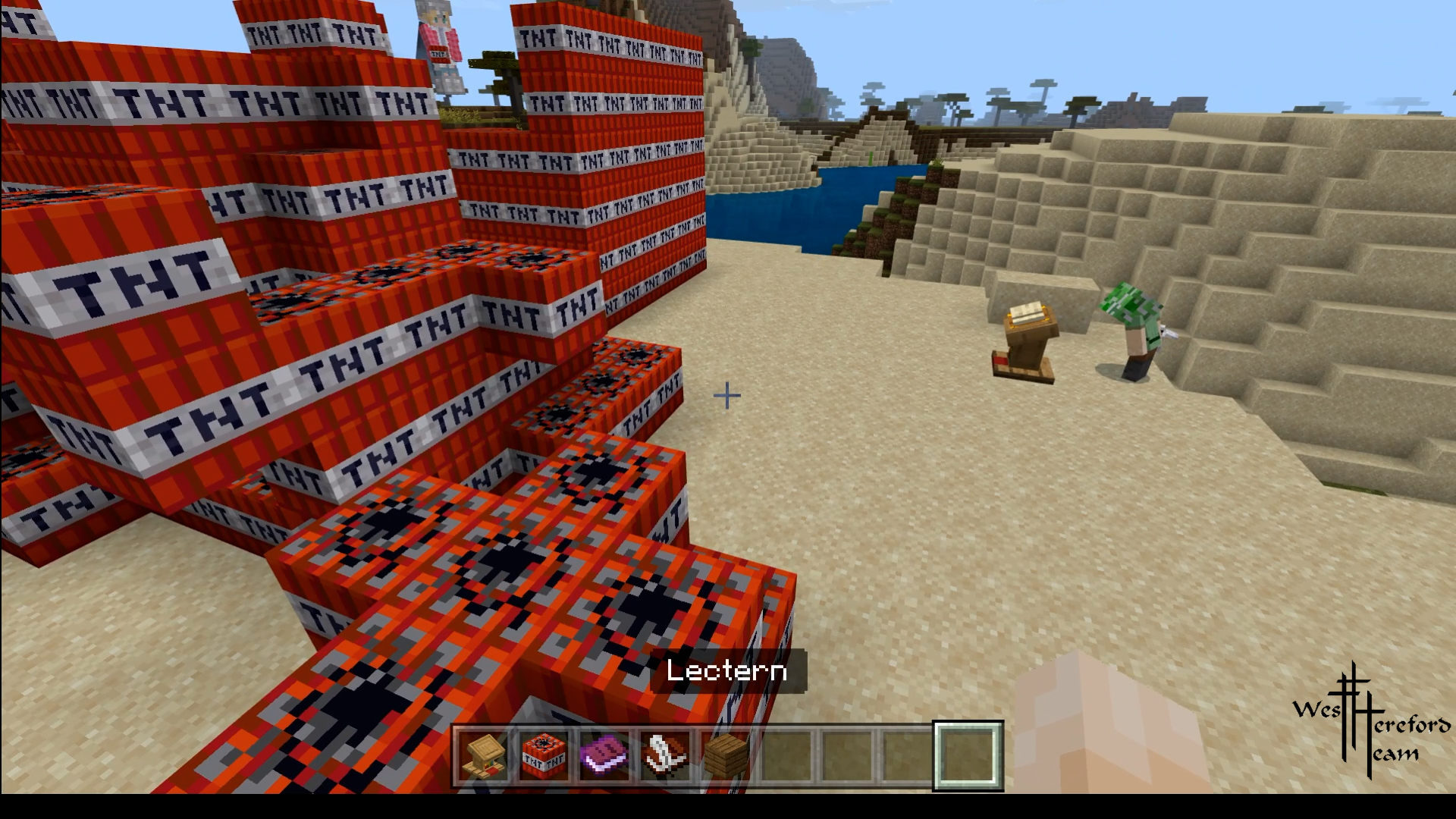 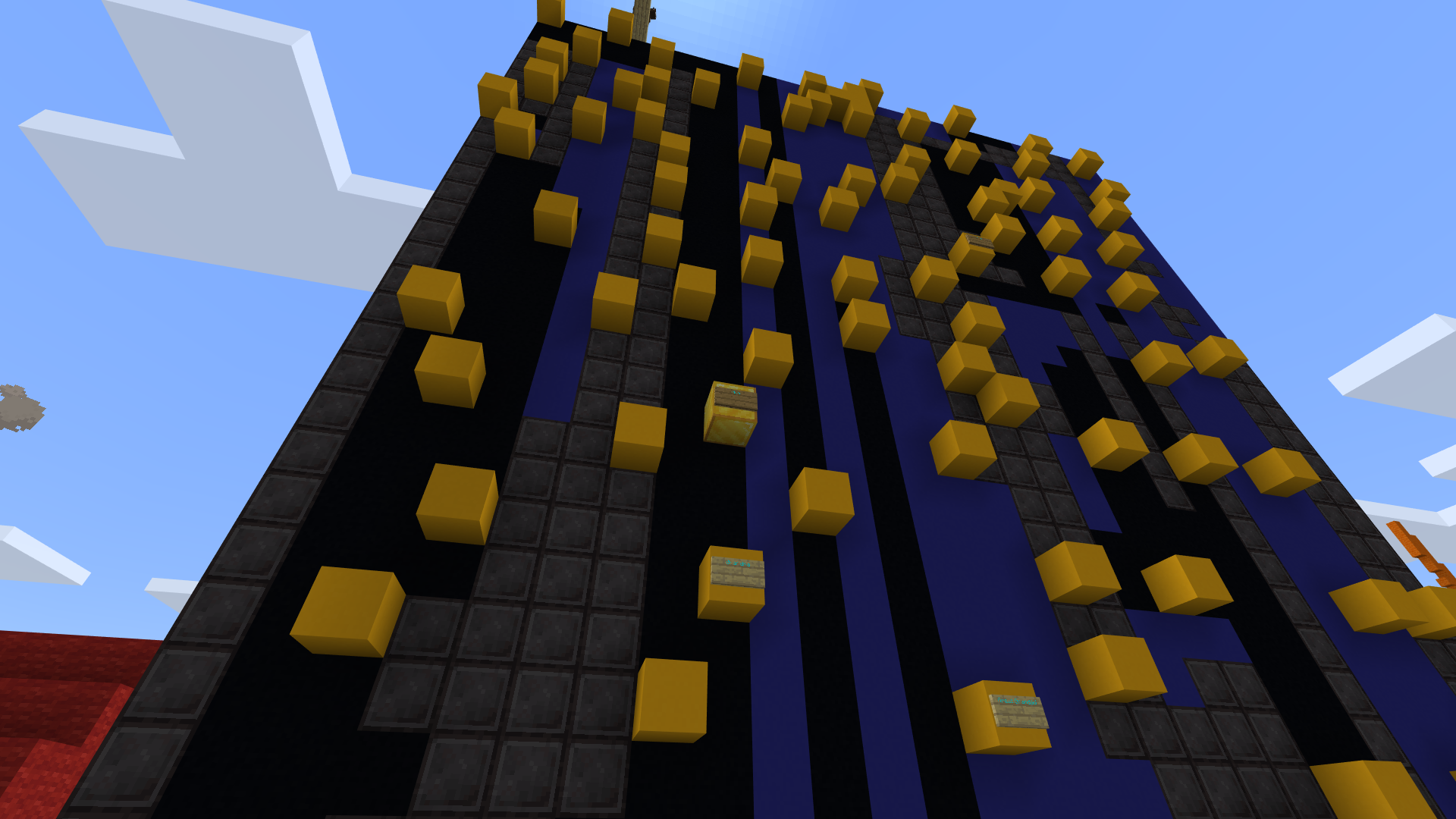 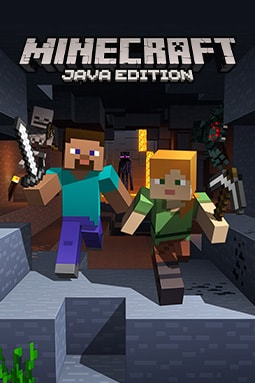 Limitations
Technical burden for leaders
Paid accounts
Bedrock (Tablet, phone and console)	VS	Java (laptops, PCs)
Connecting and learning how to do multiplayer/ Wrangling with Zoom!
It’s addictive!
Less suited to abstract ideas
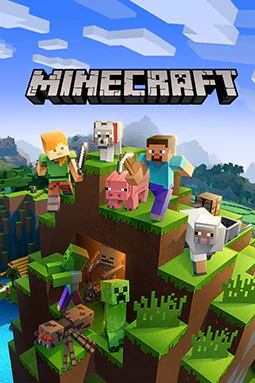 How to use Minecraft in Messy Church 1
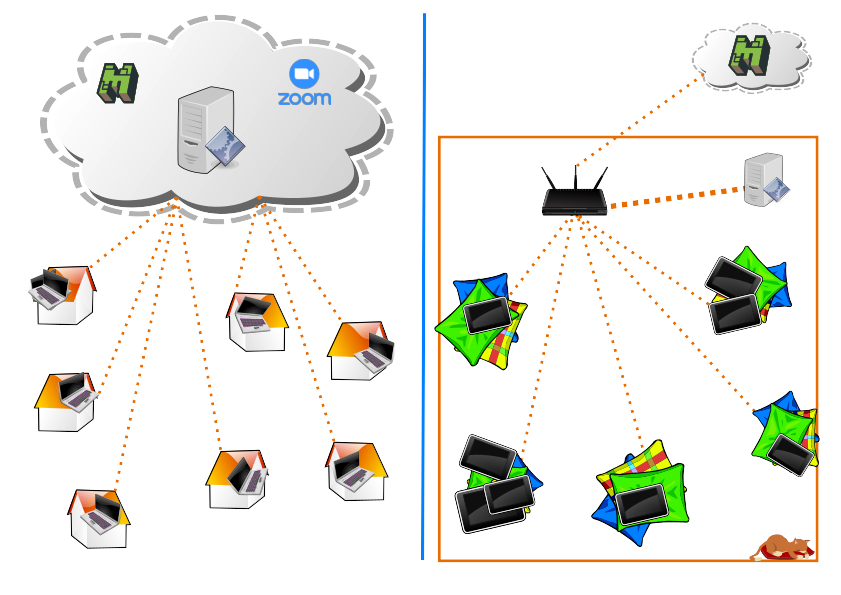 Face to Face and on Cushions
Zooming
And
Online
How to use Minecraft in Messy Church 2
As a table activity
Have several tablets/iPads available 
Encourage adults to work with children to interpret, explain and reflect back their ideas
Show or use in the act of worship
As an extra
For teenagers, on another evening?
To prepare things for Messy church
As a new venture alongside Messy church (multipying!)

Or… use online gaming to connect to a whole new groups?
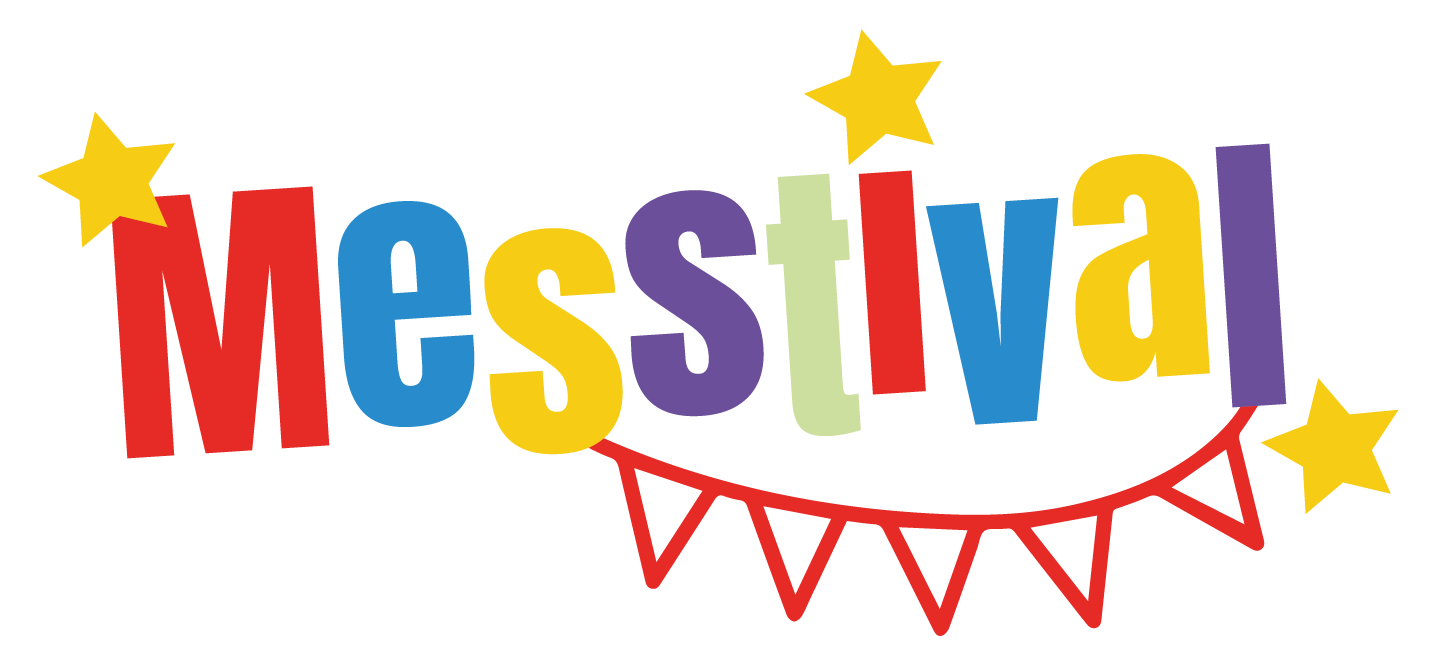 Email us!
Rev Kevin Colyer						revkevincolyer@gmail.com

Resources: 			http://www.stmichaelsbray.scalacubes.io/

Rev Jo Jennings						revd.jjennings@gmail.com 

Jo in action:	 			https://youtu.be/QlTYA16C_hg?t=118